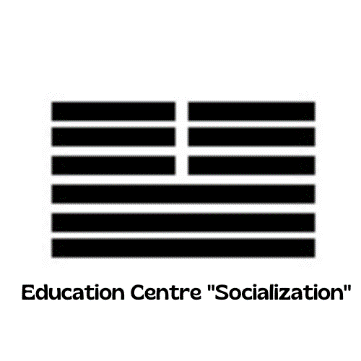 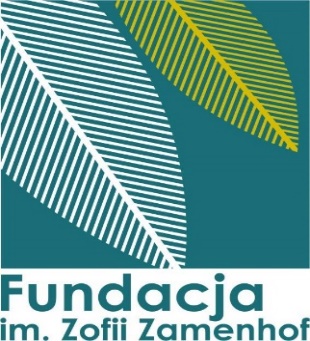 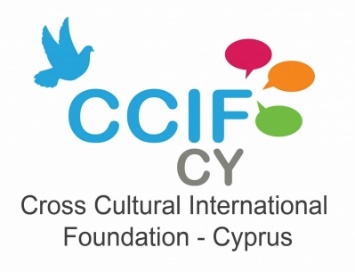 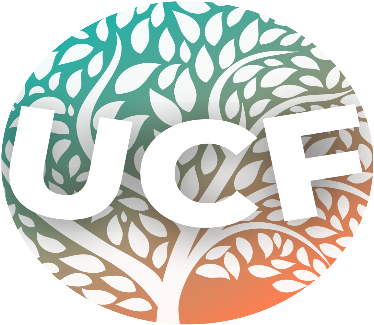 Creative Box: Novatorisku pieeju veicināšana izglītības formātu veidošanai darbā ar jaunatni
Radošuma teorija jauniešu izglītībai
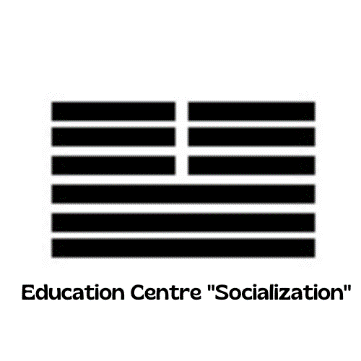 Developed by: Education Centre «Socialization»
This project has been funded with support from the European Commission.Project No: 2021-1-PL01-KA220-YOU-000028673This communication reflects the views only of the author, and the Commission cannot be held responsible for any use which may be made of the information contained therein.
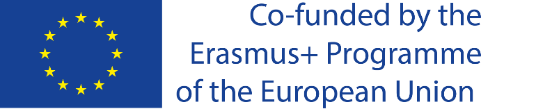 Pieejas radošuma jēdziena izpratnei
Radošuma jēdziens
Radošās domāšanas process
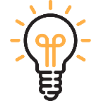 Radošums ir jūtīguma rašanās pret problēmām, esošo zināšanu deficītu vai disharmoniju (P. Torrance, 1988).
Izskaidrojiet šo definīciju un sniedziet piemērus no savas prakses!
Radošuma procesi
Radošuma stadijas
Radošu personību raksturojums
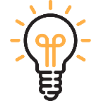 Lūdzu, paskaidrojiet, kā šie apstākļi var kavēt radošumu:
Uzraudzība;
Novērtēšana;
Apbalvojumi;
Sacensības;
Pastāvīga kontrole;
Izvēles ierobežojums;
Paaugstinātas cerības (spiediens).
Sniedziet piemērus!
Radošuma definīcija : spēja radīt unikālas idejas, kas var palīdzēt atrisināt problēmas, izveidot efektīvu mijiedarbību vai vienkārši izklaidēt.
Creative Box: Promoting the innovative approaches to building educational formats in youth work
Paldies par uzmanību!
Contact us:
Education Centre «Socialization», Rezekne, Latvia
Contact: Liga Danilane
	      Velta Lubkina
	      Inna Seļgicka
Email: liga.danilane@rta.lv 
	  velta.lubkina@rta.lv
This project has been funded with support from the European Commission.Project No: 2021-1-PL01-KA220-YOU-000028673This communication reflects the views only of the author, and the Commission cannot be held responsible for any use which may be made of the information contained therein.
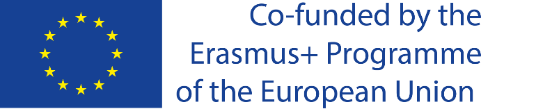